2 Body Equation of Motion
2 Body Equation of Motion (EOM)
Solution
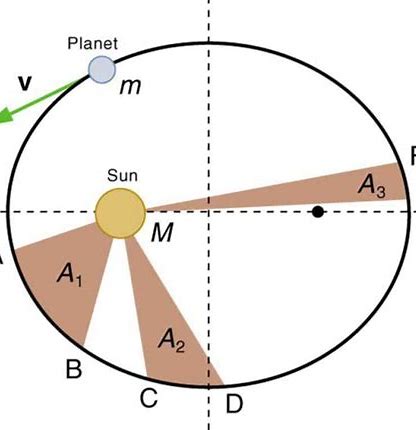 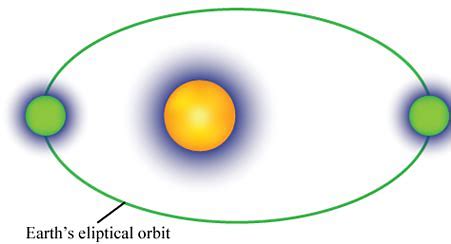 1
2
3
2 BODY 	EQUATION OF MOTION (EOM)
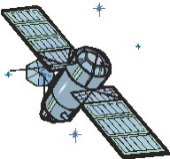 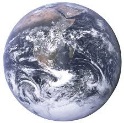 4
2 BODY 	EQUATION OF MOTION (EOM)
Derivation not shown here
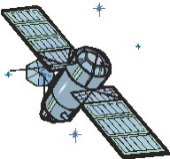 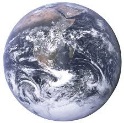 Alternate form:
5
ASSUMPTIONS
ASSUMPTIONS
7
SOLUTION TO 2 BODY EOM
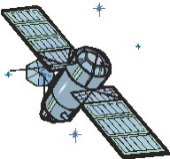 φ
ν
apogee
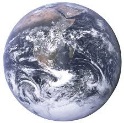 perigee
F’
F
8
2a
SOLUTION TO 2 BODY EOM
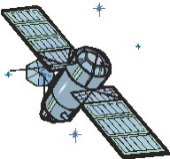 φ
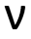 apogee
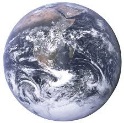 perigee
F’
F
2a
c
9
SOLUTION TO 2 BODY EOM
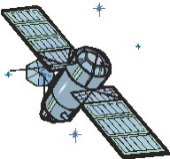 φ
ν
apogee
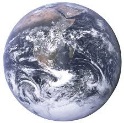 perigee
F’
F
2a
c
10
SOLUTION TO 2 BODY EOM
y
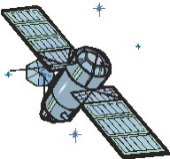 φ
ф = flight path angle
ν
x
apogee
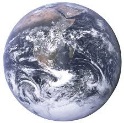 perigee
F’
F
2a
11
SOLUTION TO 2 BODY EOM
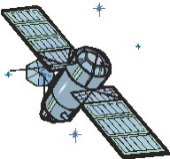 φ
ν
apogee
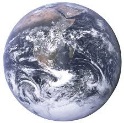 perigee
F’
F
2a
c
12
13